APP
APPEAL , OFFENCES & PENALTIES UNDER GST

Adv Ankit Kanodia
EIRC ICAI
27.02.2023
SECTION 107: Appeals to Appellate Authority
Who can file an Appeal ?
A person who is aggrieved by the decision or order passed by Adjudicating Authority.
The Appellate Authority can further allow extension of one month if latter is satisfied that the appellant was prevented by sufficient cause from presenting the Appeal.
01
Adjudicating Authority
Time Limit to file an Appeal- 3 months from the date of communication of Order; delay upto 1 month in case condonable.
Adjournments- Max of 3 Adjournments may be allowed
Pre Deposit for Filing an Appeal - 10% of amount of Tax in dispute; 25% in case of penalty u/s 129(3) of CGST Act 2017.
02
1st Level
Time Limit to decide Appeal – Appeal may be decided within a period of 1 year from date of filing. Provided that where the issuance of order is stayed by an order of a court or Tribunal, the period of such stay shall be excluded in computing the period of one year
Remand allowed- No remand to Adjudicating Authority is allowed.
03
First Appellate Authority
SECTION 112 : Appeals to Appellate Tribunal
Who can file an Appeal ?
A person who is aggrieved by the decision or order passed against him under Section 107 or 108 of the Act within 3 months from the date of communication of order. ( 6 months in case department wants to file Appeal)
01
Refusal by Appellate Tribunal – Tax or ITC involved or difference in Tax or ITC  involved or amount of fine, fee or penalty exceeds Rs 50,000.
Memorandum of Cross Objections to be filed within 45 days of receipts of notice in APL-06.
02
First Appellate Authority
Stay on Recovery Proceedings: Recovery proceedings deemed stayed once the Appeal filed and amount paid.
An Appeal shall be filed electronically in APL-05 together with relevant forms. Fee Rs 1,000 per lac of disputed amount involved subject to max Rs 25,000.
03
Level 2
PREDEPOSIT: 100% of undisputed amount + 20% of disputed Tax Amount *( subject to Max 50 Cr)   
*20% of disputed amount is over and above the amount already deposited at the time of Appeal to Appellate Authority.
Appellate Tribunal
SECTION 117: Appeal to the High Court
Who can file an Appeal ?

The law provides that either side (department or party) if aggrieved by any order passed by the State Bench or Area Bench of the Tribunal may file an appeal to the High Court.
01
Appellate Tribunal
02
The High Court may admit such appeal if it is satisfied that the case involves a substantial question of law.
3rd Level
High Court
SECTION 118: Appeal to Supreme Court
Who can file an Appeal ?

The law provides for appeals to the Supreme Court from any judgment or order passed by the High Court.
01
High Court
On its own motion or on an oral application made by or on behalf of the party aggrieved, immediately after passing of the judgment or order, the High Court certifies to be a fit one for appeal to the Supreme Court.
02
4th Level
Supreme court
SECTION 121: Non- Appealable Orders
No appeal shall lie against any decision taken or order passed by an officer of central tax if such decision taken or order passed relates to any one or more of the following matters, namely:-
01
an order of the Commissioner or other authority empowered to direct transfer of proceedings from one officer to another officer; or
High Court
02
an order pertaining to the seizure or retention of books of account, register and other documents; or
03
an order sanctioning prosecution under this Act;
04
an order passed under section 80
CASE LAWS: APPEAL
Globus Petro additions Pvt. Ltd. VS UOI & Ors.
Mehendi Hasan Rahemutulla Hariyani
SYNOPSIS
SYNOPSIS
A vehicle was intercepted at Alipurduar Zone, West Bengal and later Order was passed against the alleged driver/person-in-charge of the relevant vehicle.
The taxpayer has submitted a refund application pursuant to a favorable appellate order.
First Appellate Authority rejected the said appeal as it was of view that the said consignee has no right to file appeal as only Mr. Akash Sharma (the driver/in-charge), against whom the order is passed, has right to file appeal.
The adjudicating authority cannot refuse to comply with that appellate order on the ground that the adjudicating authority has reviewed the said order and decided to prefer an appeal against the same.
Court held that though the adjudication proceeding was initiated and passed against the driver/in-charge of the vehicle in question, the petitioner’s concern being the consignee of the goods, had a reason to be aggrieved by the said order of the adjudicating authority.
CASE LAWS: APPEAL
M/s Shailaja Chandrashekar vs Additional Commissioner of Central Tax (Appeals)
FACTS
JUDGEMENT
The Petitioner filed an filed a writ petition in the Hon’ble High Court, alleging that the Respondents during a lockdown due to the COVID- 19 pandemic issued an Order dated April 13, 2020, revoking or cancelling the Petitioner’s GST registration.
The Petitioner filed an filed a writ petition in the Hon’ble High Court, alleging that the Respondents during a lockdown due to the COVID- 19 pandemic issued an Order dated April 13, 2020, revoking or cancelling the Petitioner’s GST registration.
The Petitioner could not prefer an Appeal within prescribed period because of the ongoing COVID- 19 pandemic.
Merely because the Petitioner has an option of seeking revocation of the cancellation under Section 30 of the CGST Act it cannot be said that independent of the said remedy of seeking revocation of cancellation, an Appeal would not be maintainable.
The Appellate Authority vide its Order dated April 22, 2022 dismissed the same on the ground that the Appeal is not maintainable since, the only option left to the Petitioner was to approach the concern Officer for  revocation of the cancellation and Restoration of the Registration under Section 30 of the CGST Act.
SECTION 122: Penalty for certain offences
SECTION 122: Penalty for certain offences
PENALTY
Rs 10,000
Any amount equivalent to the following: (i) Tax evaded (ii) Tax not deducted u/s 51 or 52 (iii) ITC availed or passed or distributed irregularly (iv) Refund claimed fraudulently
SECTION 122: Penalty for certain offences
A new Section 122(1A) has been inserted to tap those persons, who retain the benefit of specified transaction, which is conducted at their instance. It reads as under:

(1A) Any person who retains the benefit of a transaction covered under clauses (i), (ii), (vii) or clause (ix) of sub-section (1) and at whose instance such transaction is conducted, shall be liable to a penalty of an amount equivalent to the tax evaded or input tax credit availed of or passed on.
It is also important to note that a parallel provision has also been introduced vide Section 271AAD in the Income Tax Act, 1961 for imposition of penalty equivalent to aggregate amount of a false entry made in the books of accounts or an omission of any entry relevant for computation of total income of such person.
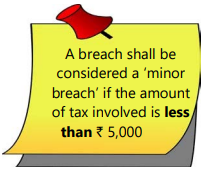 SECTION 123,124,125,126 in brief
SECTION 129: 
Detention, Seizure & Release
Sec 129(1) start with a non obstante clause which states, where any person (may or may not be registered under this act) in contravention of the act or rule made thereunder –
 Transports any goods or, 
 Stores any goods while they are in transit (i.e., goods lying at transporters warehouse shall be covered by this section) 
Then, - 
     1. All such goods 
     2. Conveyance used as means of transport for carrying said goods and 
     3. Document relating to such GOODS and CONVEYANCE.
shall be liable for detention or seizure

Thus, if in a consignment, a small part of goods being transported is in contravention of the act, then only such part of goods shall be liable for detention/seizure and not the whole consignment.
SECTION 129: 
Detention, Seizure & Release
SECTION 129: 
Detention, Seizure & Release
CASE LAW: SECTION 129
M/S.ASIAN PAINT vs HIGH COURT OF KERALA
FACTS OF THE CASE
JUDGMENT/ORDER OF THE AUTHORITY
The goods detained shall be released to the petitioner on furnishing bank guarantee in terms of the order passed under Section 129(1)(a) of the CGST Act, 2017.
The petitioner approached Hon'ble Kerala High Court challenging the detention notices issued under section 129 of the act.
Pending the writ petition, an order has been passed imposing penalty under Sections 129(1)(a) and 129(1)(b) of the Central Goods and Services Tax Act, 2017
The petitioner shall file an appeal within a period of one month which should be disposed off within a period of three months.
The bank guarantee shall not be invoked pending appeal. It is made clear that the invocation of bank guarantee would depend upon the outcome of the appeal.
The petitioner's argument is that imposition of penalty under both the Sections cannot sustain together. The petitioner also submitted that it intends to file an appeal
SECTION 130: Confiscation of Goods or conveyance & levy of penalty
Sec. 130 (1) lists out the specific situation where goods or conveyance can be confiscated by the proper officer

Where any person- 
supplies or receives any goods in contravention of GST law with an intent to evade payment of tax 
does not account for any goods on which GST is payable
supplies any goods liable to GST without having applied for registration. 
contravenes any of the provisions of this Act or the rules made thereunder with intent to evade payment of tax
uses any conveyance as a means of transport for carriage of goods in contravention to the GST provisions. (The vehicle might not be confiscated if the owner of the vehicle can prove that it was used without his knowledge)
SECTION 130: Confiscation of Goods or conveyance & levy of penalty
SECTION 130: Confiscation of Goods or conveyance & levy of penalty
BASIC COMPARISON
Section 130 of CGST Act 2017
VS
For the purpose of invoking section 129 of the GST Act, all that is required is ‘contravention of the provisions of the Act or the Rules’
Section 129 of CGST Act 2017
clearly specifies that it provides for detention, seizure and release of goods and conveyances in transit
the title of section 130 talks about confiscation of goods or conveyances and levy of penalty.
specific circumstances are set out in sub-section 130(1) of the CGST Act, 2017 for invoking the provisions relating to confiscation which fundamentally requires the presence of ‘intent to evade payment of tax’.
SECTION 132:
Punishment for certain offences
(d) collects any amount as tax but fails to pay the same to the Government beyond a period of three months from the date on which such payment becomes due;
supplies any goods or services or both without issue of any invoice, in violation of the provisions of this Act or the rules made thereunder, with the intention to evade tax;
(e) evades tax, or fraudulently obtains refund and where such offence is not covered under clauses (a) to (d);
(b) issues any invoice or bill without supply of goods or services or both in violation of the provisions of this Act, or the rules made thereunder leading to wrongful availment or utilisation of input tax credit or refund of tax;
(f) falsifies or substitutes financial records or produces fake accounts or documents or furnishes any false information with intention to evade payment of tax due under this Act;
(c) avails input tax credit using the invoice or bill referred to in clause (b) or fraudulently avails input tax credit without any invoice or bill;
(g) obstructs or prevents any officer in the discharge of his duties under this Act;
SECTION 132:
Punishment for certain offences
(j) tampers with or destroys any material evidence or documents;
(h) acquires possession of, or in any way concerns himself in transporting, removing , depositing, keeping, concealing, supplying, or purchasing or in any other manner deals with, any goods which he knows or has reasons to believe are liable to confiscation under this Act or the rules made thereunder;
(k) fails to supply any information which he is required to supply under this Act or the rules made thereunder or (unless with a reasonable belief, the burden of proving which shall be upon him, that the information supplied by him is true) supplies false information; or
(i) receives or is in any way concerned with the supply of, or in any other manner deals with any supply of services which he knows or has reasons to believe are in contravention of any provisions of this Act or the rules made thereunder;
(l) attempts to commit, or abets the commission of any of the offences mentioned in clauses (a) to (k) of this section,
SECTION 132:
Punishment for certain offences
&
&
&
or
SECTION 133: OFFENCE & PENALTY FOR OFFICERS & CERTAIN OTHER PERSONS
Willfully discloses  the information  otherwise than in  execution of his  duties
Compilation of  statistical data &  other information
Where a person  either officer /  government  servant or any  other person or  agent of above  persons
Engaged in
Both
Provision of service  of common portal
OR
Fine up to Rs 25,000
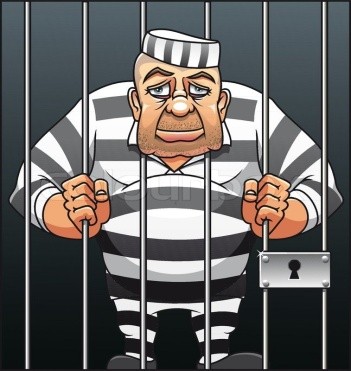 1. For government servant – sanction from government for initiating proceedings
2. For non government servant - sanction from commissioner for initiating proceedings
OR
Imprisonment: Up to 6months
SECTION 138: 
    COMPOUNDING OF OFFENCES
ALLOWED :
Any offence under this Act may, either before or after the institution of prosecution, be compounded by the Comm. on payment, by the person accused of the offence, to the CG or SG.

PROVIDED: Compounding shall be allowed only after making payment of Tax, Interest and Penalty involved in such offences
PLEASE NOTE: 
Compounding has not been defined in GST Act or Rules.
Compounding means payment of monetary compensation or fine instead of undergoing prosecution for an offence committed.
3.   An applicant may, either before or after the institution of prosecution, make an application under Section 138(1) in FORM GST CPD-01 to the Commissioner for compounding of an offence (RULE 162)
SECTION 138: 
    COMPOUNDING OF OFFENCES
NEGATIVE LIST:
1. a person who has been allowed to compound once in respect of any of the offences specified u/s 132(1) clause (a) to (f) & (l)
2. a person who has been allowed to compound once in respect of any offence, other than those in clause (a), in respect of supplies of value exceeding one crore rupees.
3. a person who has been accused of committing an offence under this Act which is also an offence under any other law for the time being in force;
4. a person who has been convicted for an offence under Act by a court
5.  a person who has been accused of committing an offence specified in clause (g) or (j) or (k) of Section 132(1).
CASE LAWS
Hitesh Gauri Shankar Patel                      VS State of Gujarat
Medha Servo Drives Pvt Ltd & Anr VS                The Assistant Commissioner of State Tax
SUMMARY
SUMMARY
Gujarat HC enlarges the Applicant accused of offences u/s 132(1)(a) on bail opining it to be “fit case to exercise the discretion to enlarge the applicant on bail”;
Calcutta HC on noting that mens rea was not established on the part of the Assessee attempting to evade payment of tax in the impugned order, quashes the same and remands matter to Appellate Authority for fresh consideration.
Before the court, assessee submitted that his case does not appear to be of tax evasion or fraudulent practice or of sale without invoice and hence, no case is made out u/s 132(1)(a)
HC opines that though the impugned order, at the first blush gives us an impression that this is a speaking order, however, remarks, “It is well settled that by merely using the expression “mens rea”, it would not amount to concluding that there was a willful attempt on the part of the dealer to evade the payment of tax”
However, HC makes it clear that Applicant will be released only if he is not required in connection with any other offence for the time being.
THANK YOU

ADV ANKIT KANODIA

39A, Jorapukur Square Lane, Room No. 205,Kolkata 700006

9831543580
ankit@advocateak.com